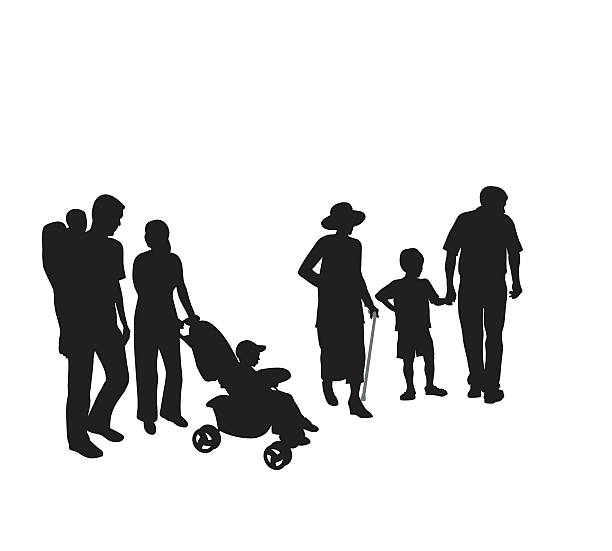 Parents & Their Grown Children
Parents & Their Grown Children
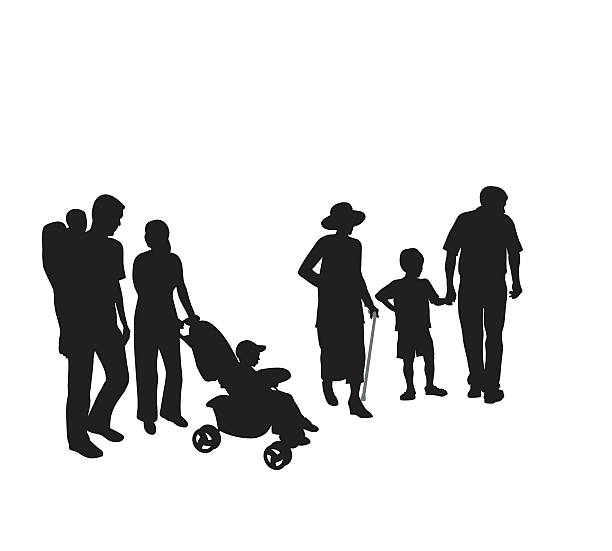 Children Separate from Parents at Marriage
Genesis 2:21-24
Ephesians 5:22-33
Parents & Their Grown Children
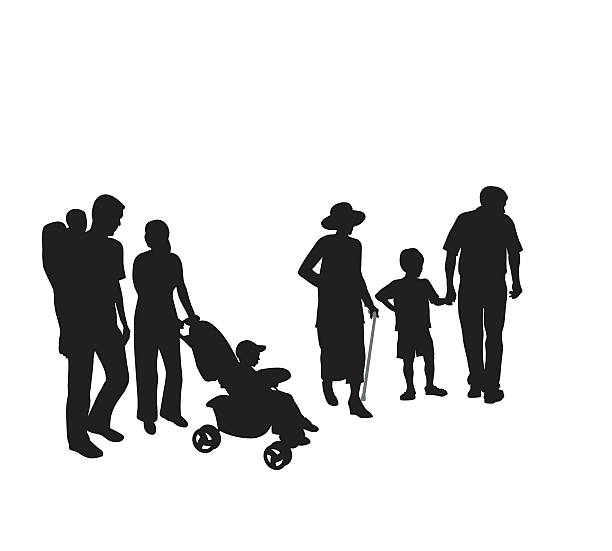 Parents Should Influence Spousal Selection
Genesis 24:1-9
Judges 14:1-4
Ruth 3:1-4
Parents & Their Grown Children
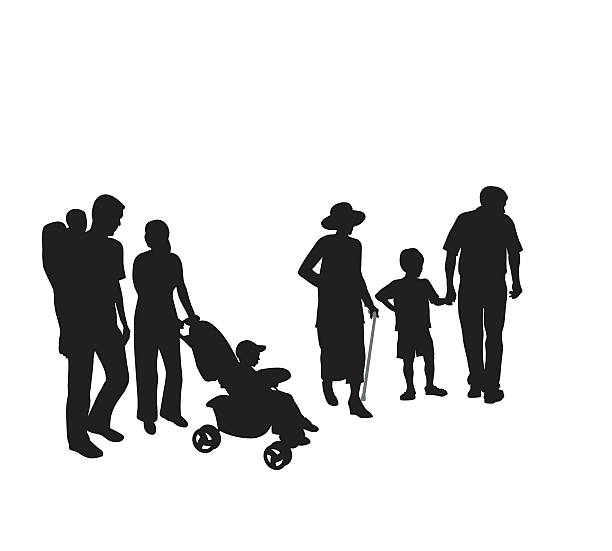 Grown Children Must Take Care of Elderly Parents
Mark 7:9-13
1st Timothy 5:3-8, 16
John 19:26-27
Ruth 2:18
Parents & Their Grown Children
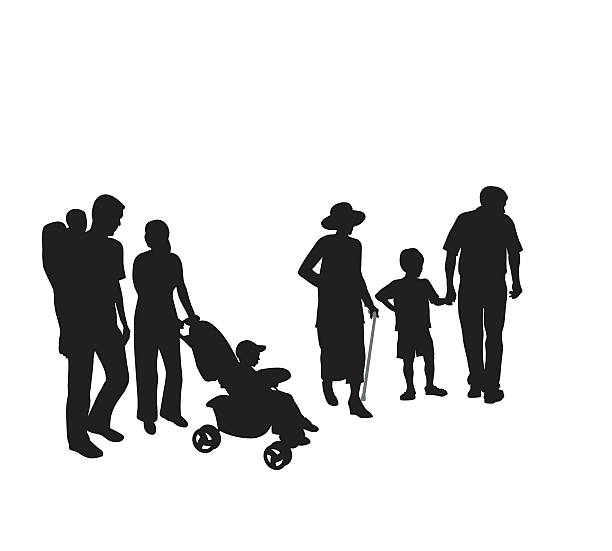 Parents Should Leave an Inheritance Behind
Proverbs 13:22
2nd Corinthians 12:14
Luke 12:13-15
Parents & Their Grown Children
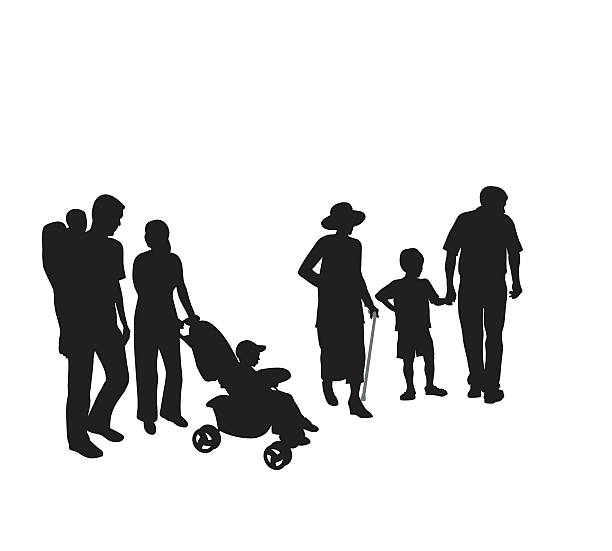 Parents Must Continue to Admonish
Proverbs 6:20
1st Samuel 3:11-13; 2:12-17, 22-34
Titus 1:5-6
Luke 15:11-32
Parents & Their Grown Children
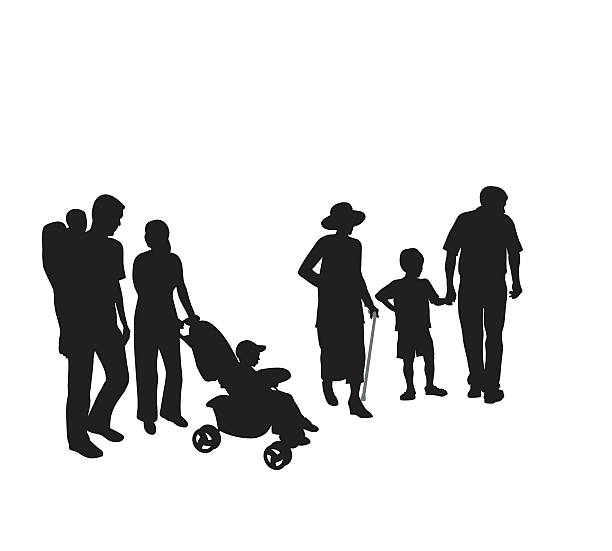 Parents Should Help Children Raise the Grandchildren
Proverbs 17:6
Ruth 4:13-17
2nd Timothy 1:3-5